Časová synchronizace
Bezdrátové senzorové sítě
Ing. Jiří Ledvina, CSc.
[Speaker Notes: Klepněte a vložte poznámky.]
Na co je to dobré
Sledování objektů – velikost, směr, umístění, rychlost, zrychlení
Konzistentní oprava stavu
Detekce duplikátů z různých senzorů
Detekce pořadí událostí
Plánování – minimalizace spotřeby na fyzické a MAC úrovni
21.04.2023
Bezdrátové senzorické sítě
2
Základní pojmy
Čas – aktuální hodnota hodin
Frekvence – první derivace času
Stabilita – míra udržení konstantní frekvence
Přesnost – jak přesně frekvence nebo čas odpovídá standardu
Offset – rozdíl časů referenčních hodin a hodin v uzlu
Skew – rozdíl frekvencí hodin a referenčních hodin
Drift – rychlost změny frekvence hodin (druhá derivace času)
ppm (parts per milion)
21.04.2023
Bezdrátové senzorické sítě
3
Prostředky pro synchronizaci času
NTP – Network Time Protocol
Velmi přesné hodiny na serveru
Klient posílá požadavek na zaslání času pomocí UDP
Vyžaduje deterministické zpoždění, stejné zpoždění v obou směrech
GPS – Global Positioning System
dosažitelná přesnost méně než 200 ns
drahé zařízení, energetická náročnost 
přímá viditelnost, přesnost závisí na počtu družic
přílišná velikost modulů
Řešení to pro WSN není, omezení
Velikost, výkon, složitost, cena
21.04.2023
Bezdrátové senzorické sítě
4
Možná řešení synchronizace
Neexistuje globální čas
Fyzické a logické hodiny
Synchronizace typu master-slave
Synchronizace mezi uzly
Synchronizace s vnějším zdrojem (maják)
Globální a lokální časová synchronizace
Řešení na úrovni MAC – standardní řešení
21.04.2023
Bezdrátové senzorické sítě
5
Základní typy synchronizace ve WSN (1)
Relativní časování (v uzlu)
Spočívá v uspořádání zpráv a událostí
Schopnost určit pořadí událostí na základě lokálních hodin
Synchronizace není třeba
Relativní časování se synchronizací okolních uzlů
Uzly si pamatují drift a offset vzhledem k sousedním uzlům
Schopnost synchronizovat vlastní hodiny vzhledem k ostatním
Globální synchronizace s konstantním časováním v celé síti
Obtížné dosáhnout, složitá, mnohdy není vůbec třeba
21.04.2023
Bezdrátové senzorické sítě
6
Základní typy synchronizace ve WSN (2)
Synchronizace po události (synchronizace na požádání)
Základní myšlenka – udržování stálé synchronizace  čerpá mnoho energie
Jakmile uzel zaznamená událost, uloží si událost s časovou značkou s lokálním časem 
Začne zjišťovat rozdíl lokálního času a globálního času (synchronizace se sousedním uzlem)
21.04.2023
Bezdrátové senzorické sítě
7
Zdroj chyb časové synchronizace
Čas odesílání – čas potřebný pro vytvoření zprávy a její odeslání. Závisí na programovém vybavení (aplikace, operační systém).
Přístupový čas – čas čekání na přístup ke kanálu po dosažení MAC úrovně. Závisí na MAC protokolu.
Doba vysílání – tato doba je předem odhadnutelná z délky rámce a rychlosti vysílání.
Doba přenosu – čas potřebný pro překonání vzdálenosti mezi vysílačem a přijímačem.
Doba přijímání – je stejná jako doba vysílání.
Doba zpracování příjmu – čas strávený přijetím zprávy, vytvářením rámce, předáním do aplikace, dekódování zprávy.
21.04.2023
Bezdrátové senzorické sítě
8
Požadavky na algoritmus časové synchronizace
Přesnost
Nízká energetická účinnost
Škálovatelnost – minimální závislost (energie, čas) na počtu uzlů
Složitost
Robustnost – odolnost proti vlivům okolí (napadení sítě, výpadky uzlů) 
Cena 
Rozsah – protokol pro časovou synchronizaci zavádí společný čas pro všechny uzly nebo jen pro uzavřenou množinu uzlů.
Zpoždění – celkový čas potřebný pro časovou synchronizaci uzlů. Některé aplikace vyžadují minimalizovat potřebnou dobu pro synchronizaci.
21.04.2023
Bezdrátové senzorické sítě
9
Základní protokoly pro časovou synchronizaci ve WSN
Reference Broadcast Synchronization (RBS)
Difuzní šíření broadcastu
receiver-to-receiver synchronizace
Time-Diffusion Synchronization Protocol (TDP)
Timing-sync Protocol for Sensor Networks (TPSN)
Stromová topologie
Transmitter-to-receiver synchronizace
Lightweight Time Synchronization (LTS)
Flooding Time Synchronization Protocol (FTSP)
Obecná topologie
Synchronizace na MAC úrovni
21.04.2023
Bezdrátové senzorické sítě
10
Reference Broadcast Synchronization (RBS) (1)
Založen na využití vlastností bezdrátového média.
Difuzním šířením signálu.
Využívá receiver–to–receiver synchronizaci.
Třetí strana vysílá beacon rámec pro všechny příjemce.
Příjemci si vzájemně porovnají časy příjmu a vypočtou vzájemný offset lokálních hodin.
Jediné zdroje nepřesností, které jsou spojeny s RBS synchronizací jsou doba šíření signálu a čas příjmu
21.04.2023
Bezdrátové senzorické sítě
11
Reference Broadcast Synchronization (RBS) (2)
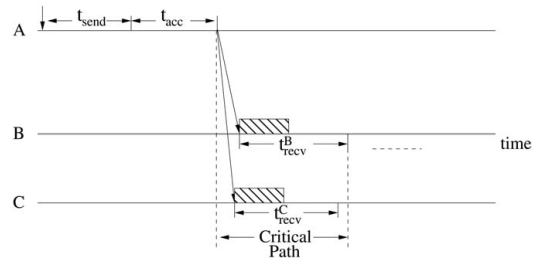 21.04.2023
Bezdrátové senzorické sítě
12
Reference Broadcast Synchronization (RBS) (3)
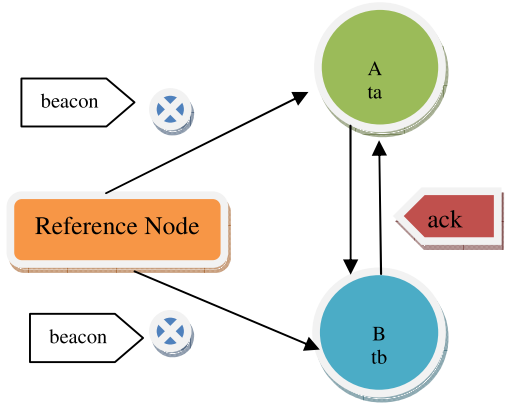 21.04.2023
Bezdrátové senzorické sítě
13
Reference Broadcast Synchronization (RBS) (4)
Výhody:
Eliminuje velké zdroje chyb (čas odeslání, přístupová doba)
Offset a skew jsou odhadovány nezávisle na ostatních uzlech
Šetří energii na drahých korekcích hodin
Optimální pro sítě bez přeskoků
Zajišťuje podporu sítí s přeskoky využitím některých uzlů jako bran.
Lze použít pro drátové i bezdrátové sítě
21.04.2023
Bezdrátové senzorické sítě
14
Reference Broadcast Synchronization (RBS) (5)
Nevýhody:
Nemůže být použita v dvoubodových sítích, závisí na přenosové vzdálenosti
Referenční uzel nemůže být synchronizován tímto algoritmem
Velmi velký počet vyměňovaných zpráv
Dlouhá doba synchronizace díky velkému počtu vyměňovaných zpráv
Přesnost 29.1 µs pro jeden přeskok
21.04.2023
Bezdrátové senzorické sítě
15
Time-Diffusion Synchronization Protocol (TDP) (1)
Automatická konfigurace (časové servery, master, slave, cluster)
Citlivý na energetické požadavky
Pokud existují přesné časové servery, odhad času s velkou přesností
Pokud neexistují časové servery, konzistentní synchronizace
Při difuzi časových zpráv vytváří strom
Uzly na každé úrovni opravují čas aby odpovídal času hlavního uzlu v závislosti na úrovni, časové diferenci a lokální spolehlivosti.
21.04.2023
Bezdrátové senzorické sítě
16
Time-Diffusion Synchronization Protocol (TDP) (2)
Hlavní (master) uzel
Hierarchické uspořádání
Leader uzel (další v pořadí pro synchronizaci)
Algoritmus - periodicky se opakuje
Výběr leadera (decentralizovaně)
Izolace chybného uzlu – velká odchylka hodin (ticker)
Rozdělení zátěže
Vyhodnocení peer uzlů
Difuze času
Nastavení času
21.04.2023
Bezdrátové senzorické sítě
17
Time-Diffusion Synchronization Protocol (TDP) (3)
Výhody:
Odolnost vůči ztrátám zpráv
Nezávisí na stacionární přenosové struktuře. Z toho vyplývá tolerance vůči chybám
Může být použit pro statické i mobilní uzly
Dovoluje nastavit stejný čas ve všech uzlech sítě
Funguje i bez serverů s precizně nastaveným časem
21.04.2023
Bezdrátové senzorické sítě
18
Time-Diffusion Synchronization Protocol (TDP) (4)
Nevýhody:
Vysoká složitost protokolu
Existuje možnost nastavení hodin na nižší hodnotu
21.04.2023
Bezdrátové senzorické sítě
19
Timing-sync Protocol for Sensor Networks (TPSN) (1)
Protokol je založen na vztahu vysílač – přijímač. TPSN je hierarchický algoritmus, který pracuje ve dvou fázích.
Fáze vyhledávání úrovně. První fáze probíhá na úrovni uzlů sítě. Uzel, který iniciuje synchronizaci se nazývá kořenový uzel s hodnotou úrovně nula. Je to třeba uzel s GPS přijímačem. Sousedé vzdálené n přeskoků mají hodnotu úrovně n. Tento proces pokračuje do té doby, dokud všichni sousedé nemají atribut úrovně. 
Synchronizační fáze. Ve druhé fázi je prováděna párová synchronizace podle hran hierarchické struktury až do úplné synchronizace stromu vytvořeného výměnou zpráv.
21.04.2023
Bezdrátové senzorické sítě
20
Timing-sync Protocol for Sensor Networks (TPSN) (2)
Synchronizace na úrovni n je zajištěna uzly úrovně n-1. Synchronizace začíná kořenovým uzlem a pokračuje celým stromem do nejnižšího patra. K synchronizaci mezi úrovněmi se používá Christianův algoritmus (T1, T2, T3, T4).
Kořenový uzel provádí periodicky resynchronizaci posláním zprávy time_sync. Uzly po náhodné době synchronizují své hodiny (zabránění kolizí).
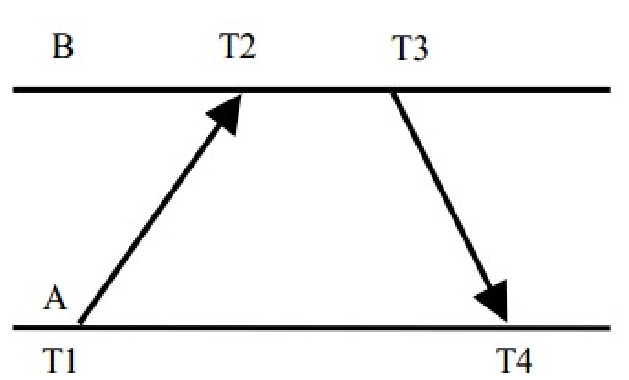 21.04.2023
Bezdrátové senzorické sítě
21
Timing-sync Protocol for Sensor Networks (TPSN) (3)
Synchronizační fáze
T1: A je vysílač a synchronizaci začíná posláním synchronizační zprávy do B

T2 = T1 + Δ + d, kde 
Δ je offset hodin
d  je doba přenosu

T3: B vrací potvrzení, obsahující časy T1, T2, T3

T4: A přijme potvrzení v časeT4 = T3 – Δ + d. a vypočte:

Δ	= [(T2 －T1) － (T4 －T3)] / 2
D	= [(T2 －T1) ＋ (T4 －T3)] / 2
21.04.2023
Bezdrátové senzorické sítě
22
Timing-sync Protocol for Sensor Networks (TPSN) (4)
21.04.2023
Bezdrátové senzorické sítě
23
Timing-sync Protocol for Sensor Networks (TPSN) (5)
Výhody: 
Protokol pro sítě s přeskoky
Nezávisí na rozsahu přenosů
Dobrá přesnost (16.9 µs pro jeden přeskok)
Nevýhody:
Neumí efektivně zpracovat dynamické změny topologie
Vyžaduje hodně energie, nerovnoměrně rozložená na jednotlivých uzlech
Při výpadku kořenového uzlu se musí spustit synchronizační metoda znovu
21.04.2023
Bezdrátové senzorické sítě
24
Timing-sync Protocol for Sensor Networks (TPSN) (6)
Chybovost (simulace)
Průměrná chyba 15 µs
Nejhorší chyba 44 µs
Procento chyb lepších než průměr  64%
Chybovost podle počtu přeskoků
1		2	3	4	5
17,61	20,91	23,23	21,44	22,66
45	51	66	64	76
62	57	63	54	64
21.04.2023
Bezdrátové senzorické sítě
25
LTS – Lightweight Time Synchronization
Od ostatních se liší v tom smyslu, že cílem není maximalizovat přesnost ale redukovat složitost synchronizace
Realizace synchronizačního algoritmu s minimální složitostí pro dosažení zadané přesnosti
Uzly synchronizovány vzhledem k referenčním bodům (možnost GPS)
Vzájemná synchronizace uzlů
Síťová synchronizace uzlů
2023/4/21
26
LTS – Lightweight Time Synchronization
Vzájemná synchronizace uzlů
Založena na technice typu vysílač/přijímač
Používá Christiansův algoritmus
Zdroje nepřesnosti:
Zpoždění při přístupu k médiu
Zpoždění při příjmu paketu
Zpoždění mezi přijetím paketu a vytvořením časové značky
Zpoždění v operačním systému a protokolovém zásobníku
2023/4/21
27
LTS – Lightweight Time Synchronization
t0 – vznik požadavku resynchronizace
t1 – vytvoření časové značky
t2 – start odesílání paketu
t3 – příchod paketu
t4 – generování přerušení
t5 – časová značka příjmu
t6 – časová značka odeslání
t7 – přerušení pří příjmu odpovědi
t8 – časová značka
2023/4/21
28
LTS – Lightweight Time Synchronization
Síťová synchronizace uzlů
Vytvoří se Spanning tree s kořenem v referenčním bodě
Každý potomek je synchronizován vzhledem o ostatním potomkům
Za předpokladu, že synchronizační chyby jsou vzájemně nezávislé
Minimální Spanning tree minimalizuje i chyby
2023/4/21
29
Flooding Time Synchronization Protocol (FTSP)
Cílem je dosažení lokální synchronizace s lokálními zúčastněnými uzly. 
Za předpokladu, že každý uzel má lokální hodiny se synchronizační chybou, a že může komunikovat přes nedostatek spolehlivosti, musí být chyby korigovány mechanizmem výměny zpráv. 
Tento mechanizmus může dosáhnout velké přesnosti mezi dvěma senzory i udržet synchronní komunikaci. WSN typicky komunikují ve větší oblasti, než je dosah jednoho uzlu.
21.04.2023
Bezdrátové senzorické sítě
30
Flooding Time Synchronization Protocol (FTSP)
Takže FTSP synchronizuje uzly s více přeskoky.
 Základem je vybraný kořenový uzel, který udržuje celkově čas pro ostatní uzly, aby mohly synchronizovat své hodiny. 
Uzly tvoří ad-hoc strukturu (nikoliv strom) aby mohly přenášet globální čas od kořene k ostatním uzlům. 
Algoritmus je odolný proti poruchám linek mezi uzly a dynamickým změnám topologie.
 K synchronizaci využívá MAC úroveň, synchronizační značka je umístěna na začátku rámce.
21.04.2023
Bezdrátové senzorické sítě
31
Flooding Time Synchronization Protocol (FTSP)
Síťový model
Každý uzel v síti má unikátní ID
Každá synchronizační zpráva obsahuje
Časovou značku
ID kořene
Sekvenční číslo
Uzel s nejmenším ID je kořen
21.04.2023
Bezdrátové senzorické sítě
32
Flooding Time Synchronization Protocol (FTSP)
Fáze výběru kořene
Využívá jednoduchý algoritmus výběru 1 z N podle minimálního ID
Rekonfigurace
Pokud uzel neobdrží synchronizační zprávu po dobu několika period, prohlásí se za kořen 
Pokud uzel přijme zprávu a má vyšší ID, posílá ji dál
Pokud má nižší ID, propaguje vlastní zprávy jako by byl kořen.
21.04.2023
Bezdrátové senzorické sítě
33
Flooding Time Synchronization Protocol (FTSP)
Synchronizační fáze
Kořen a synchronizované uzly posílají synchronizační zprávy broadcastem
Ostatní uzly přijímají synchronizační zprávy od kořene nebo synchronizovaných uzlů
Jakomile uzel nashromáždí dostatek synchronizačních zpráv, odhadne odchylku a stává se synchronizovaným uzlem
21.04.2023
Bezdrátové senzorické sítě
34
Flooding Time Synchronization Protocol (FTSP)
Root
A
B
C
21.04.2023
Bezdrátové senzorické sítě
35
Flooding Time Synchronization Protocol (FTSP)
Výhody:
Vysoká přesnost synchronizace (1.48µs pro jeden přeskok)
Synchronizace přes mezilehlé uzly
Velká robustnost vzhledem ke změnám topologie a výpadkům uzlů.
Nevýhoda:
Vyžaduje inicializační periodu
21.04.2023
Bezdrátové senzorické sítě
36